Семья Безуховых и семья Болконских
Сравнение эпизодов «Именины у Ростовых» и «Граф Безухов на смертном одре»
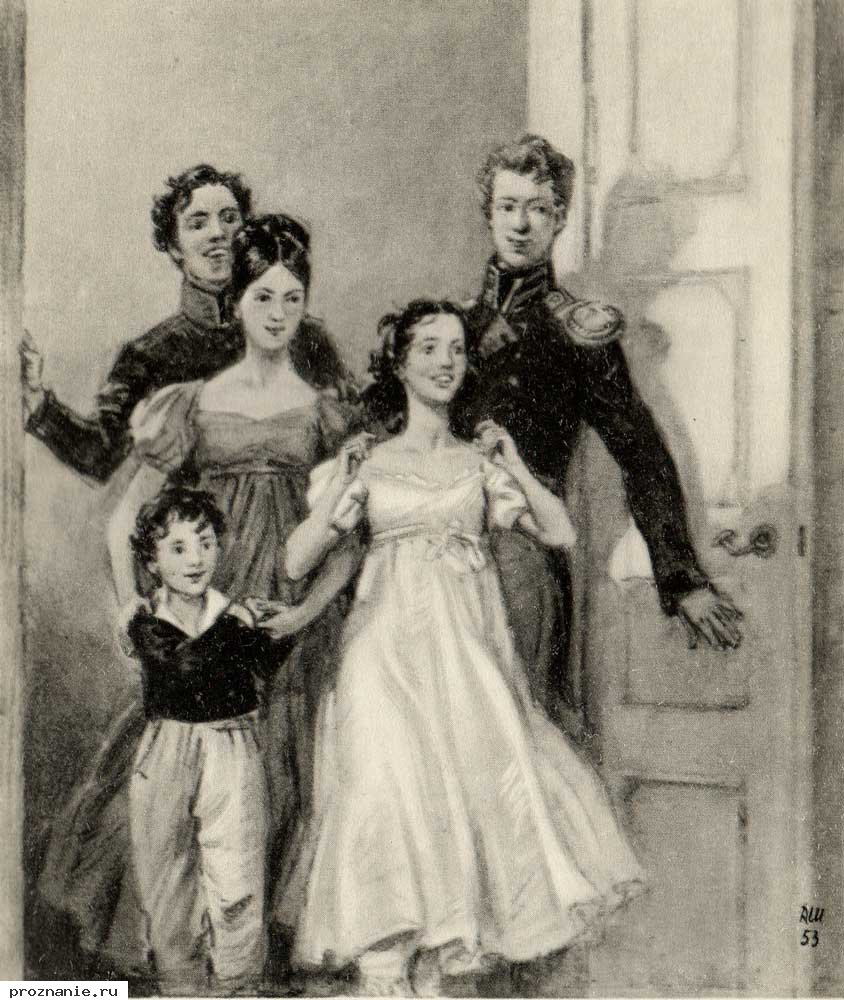 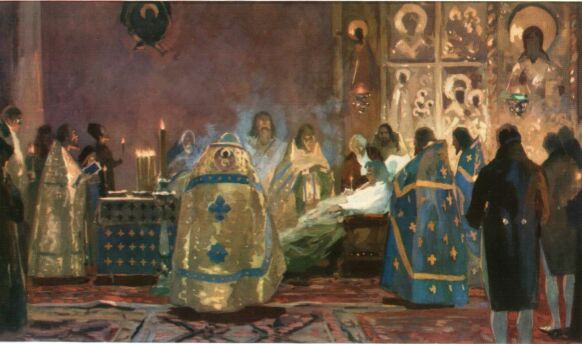 Сравнение эпизодов «Именины у Ростовых» и «Смерть графа Безухова
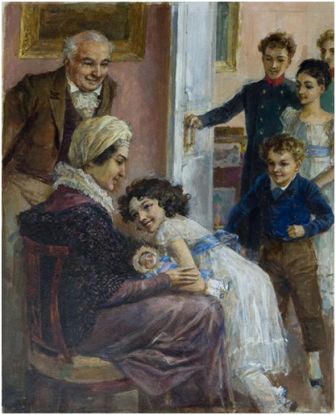 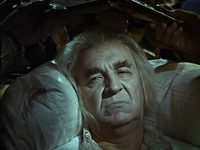 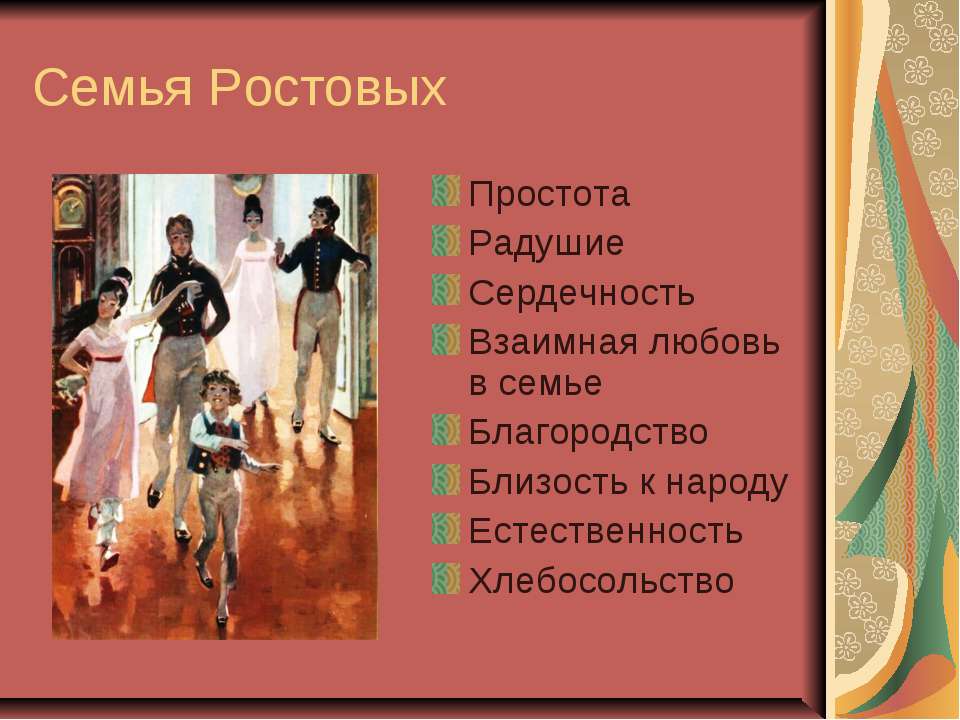 Глава 18Граф Безухов
Богатый дом графа Безухова.
Шестой удар
Знаменитый екатерининский вельможа.
Один из самых богатых людей Москвы.
На пороге жизни и смерти
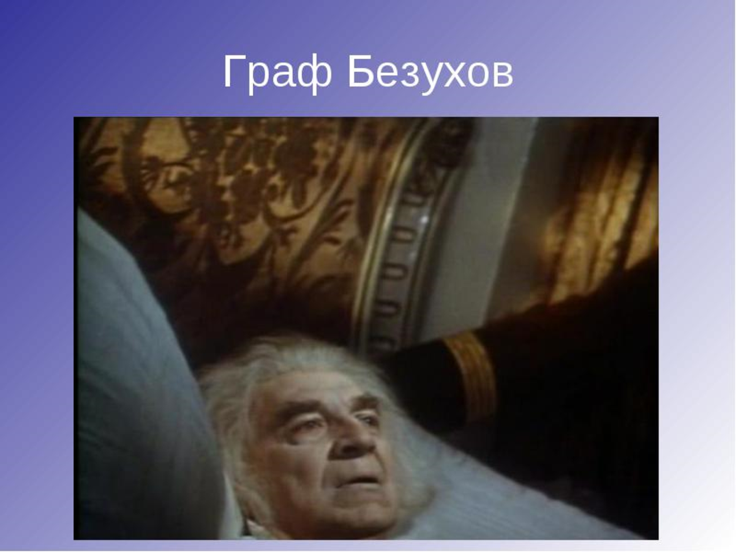 Князь Василий
Цель?
Три княжны Мамонтовы + жена князя Василия – наследники Безухова.
Завещание старого графа.
Все имение отдавал Пьеру!
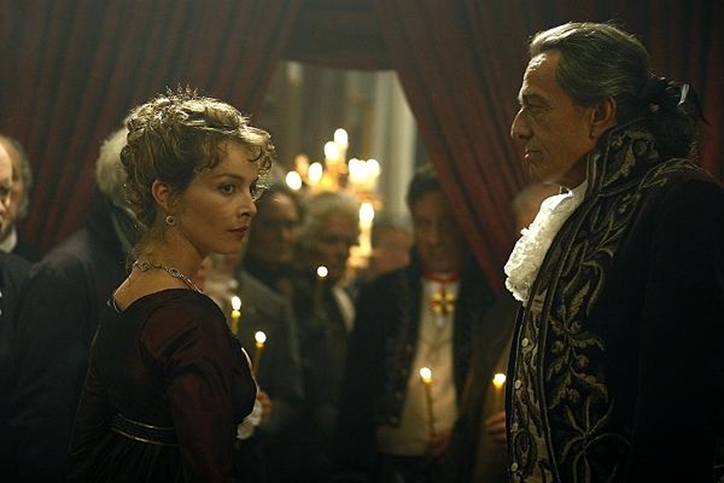 19 главаПьер в доме отца
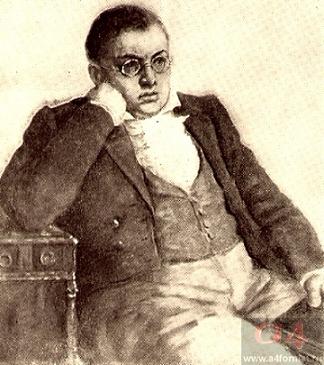 Размышления Пьера в доме отца.
Удивление Пьера. Зачем он здесь? 
Решил повиноваться Анне Михайловне 
Окружающие?
Все перешептывались, смотрели с любопытством, уступали место
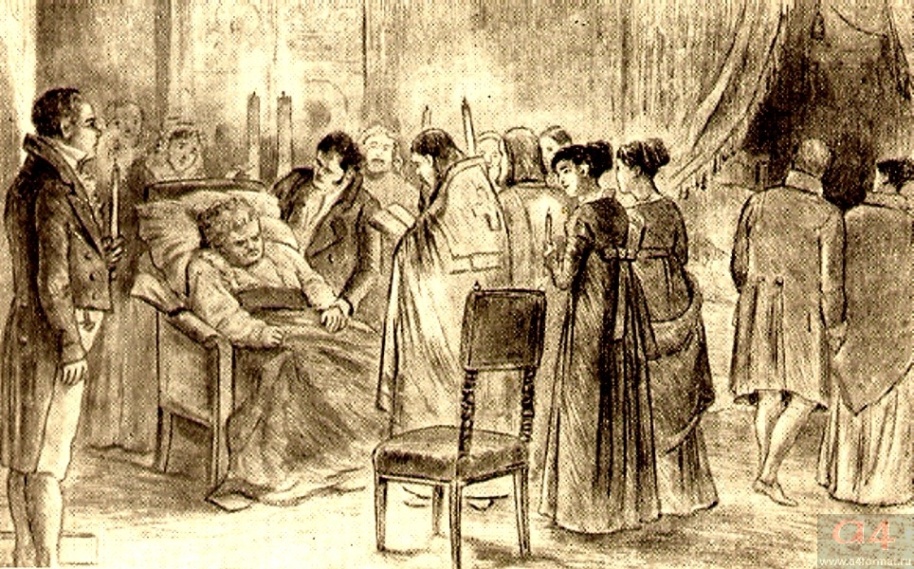 20 глава.Пьер и отец
Пьер в комнате отца. Богатая в коврах 
Описание старого графа Безухова.
Величественная фигура
Седая грива
Под образами.
Содрогание
Смерть – самая важная тема для Толстого
Служба – обряд, переход от жизни к смерти.
21 глава.Эпизод «Борьба за мозаиковый портфель»
Два борющихся лагеря: Анна Михайловна и княжны. 
Кто наблюдает за борьбой?
Кому достается мозаиковый портфель?
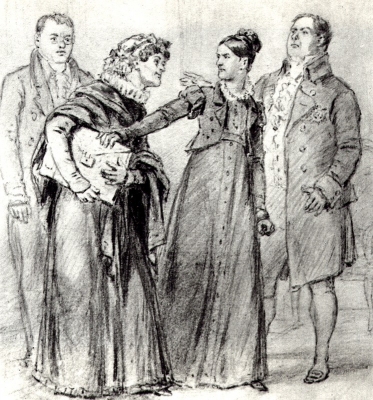 Вывод
Портфель с ценной бумагой оказался в руках Анны Михайловны
Бумага- разрешение императора считать Пьера законным сыном.
Пьер – владелец миллионов и тысяч душ.
Миром правят жадность и злоба 
Семья Безуховых отличается алчностью, интригами, ненавистью
«В Лысых горах»
Старый князь Николай Андреевич.
Строгий порядок в имении.
Занятия и привычки.
Кабинет князя.
Воспитание княжны Марьи.
Отношение отца и Марьи.
Внешность и характер княжны.
Андрей в родной семье
Встреча сестры и брата. Их нежные чувства друг к другу.
Встреча с отцом. Взаимоотношения отца  и сына.
Обед. Разговор о Наполеоне.
Прощание с сестрой. Жизнь в деревне. Просьба княжны.
Прощание с отцом. Завет отца сыну.
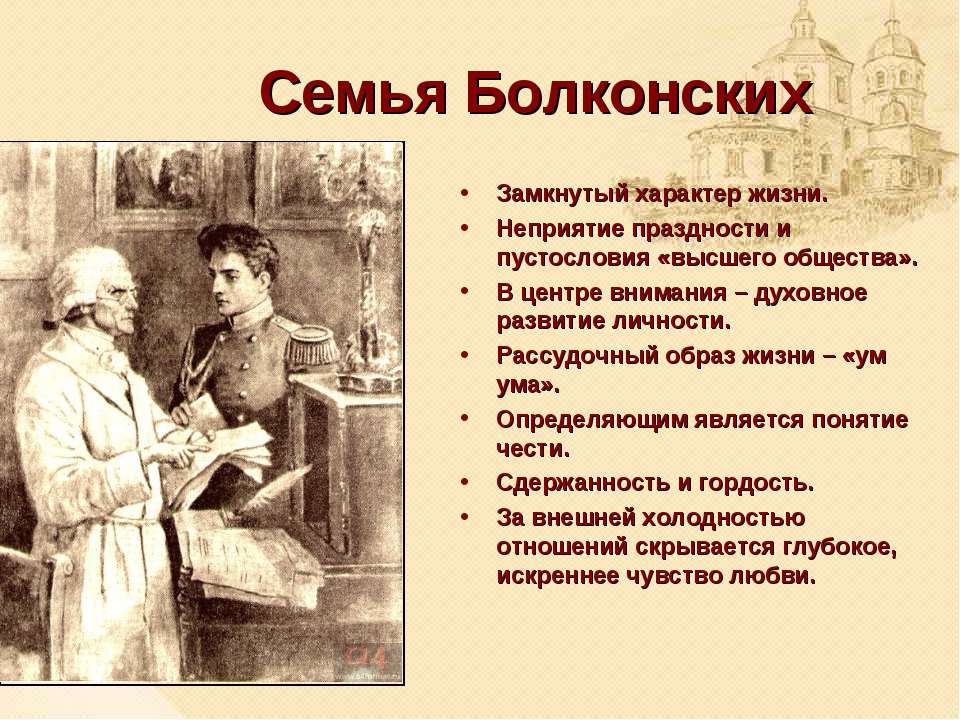 Вывод
Семьи противопоставляются в романе.
Ростовы : доброта, щедрость, простота, свобода.
Курагины: хитрость, интриги, жадность, пустота.
Болконские: гордыня, порядок, рассудочность, честь, доблесть.
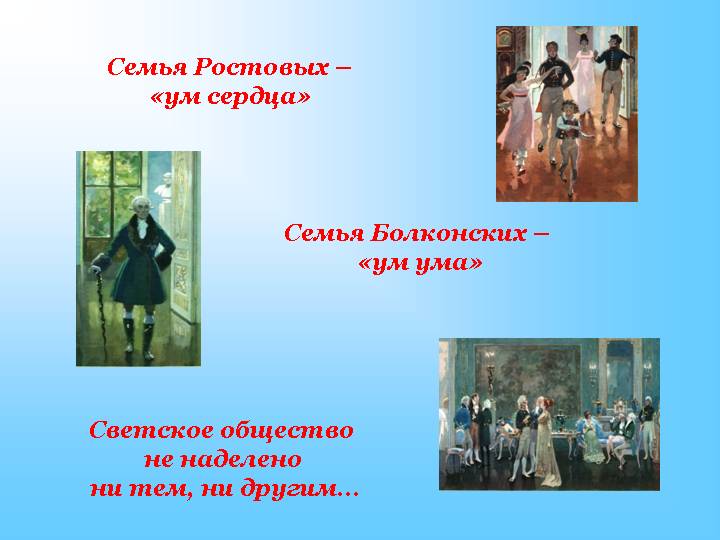